МАДОУ г. Нижневартовска ДС №14«Солнышко»
Влияние развивающих игр В.Воскобовича на развитие дошкольников
Подготовила :
 воспитатель высшей категории 
Онос Мария Ивановна
Здравствуйте! ПОМЕНЯЙТЕСЬ МЕСТАМИ
«Великая цель образования – это не знания, а действия»                 Гербер Спенсер
Развивающие игры
Р.и.- интеграция психологических и педагогических технологий, осуществляющая стимуляцию развития познавательной сферы и выработку определенных навыков и умений
Задачи Р.И.
Развивать интерес к решению познавательных и творческих задач, самостоятельность и инициативность
Развивать образное и логическое мышление
Развивать стремление к творческому процессу познания и выполнению действий по алгоритму
Развивать произвольное внимание
-Формировать способы познания (сенсорный анализ, построение и использование наглядных моделей
Технология «Сказочные лабиринты игры». Развивающие игры В.Воскобовича
Особенности развивающих игр
???
???
???
???
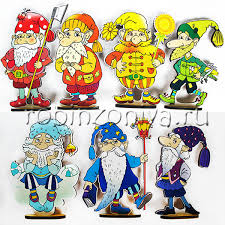 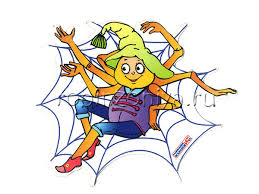 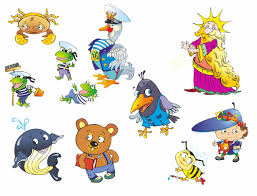 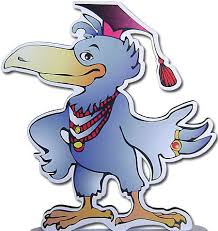 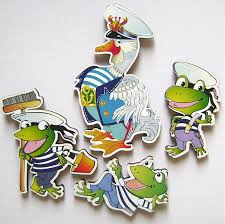 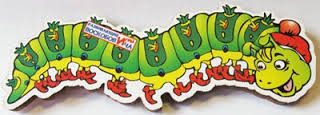 Особенности развивающих игр
Сказочность методик.  «Сказочный лабиринт игры» - форма взаимодействия через игры и сказки. В сюжеты сказок вплетается система вопросов, задач, упражнений, заданий
???
???
???
ЗАДАНИЕ 1
Предложите свой вариант игры в соответствии с поставленной целью и возрастом детей.
1 команда – Фонарики
2 команда – Логоформочки
3 команда – Волшебная восьмерка
4 команда – Чудо-крестики
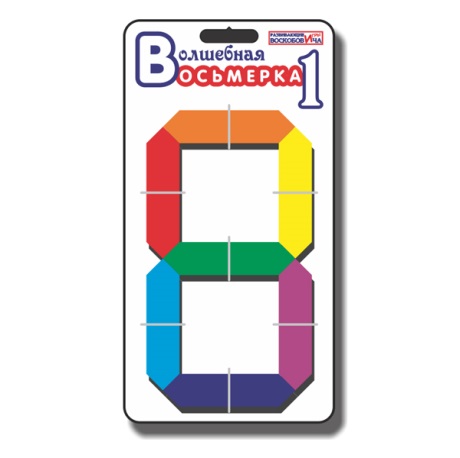 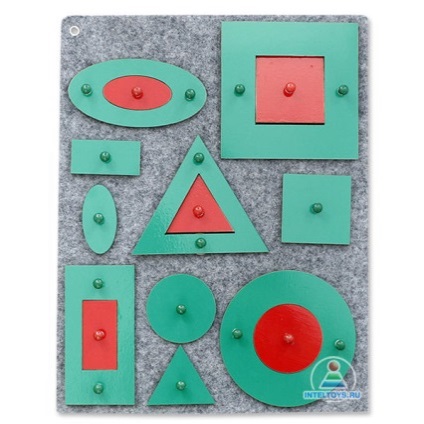 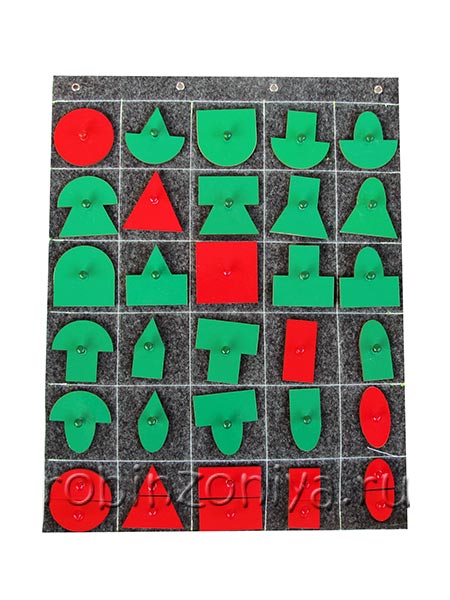 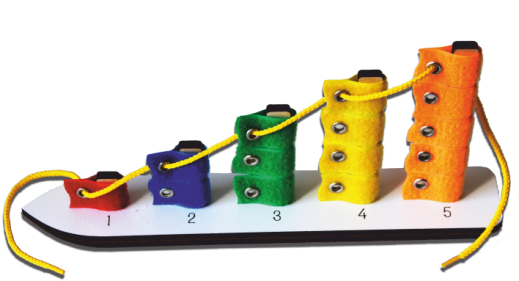 Особенности развивающих игр
Сказочность методик
Игры способствуют развитию познавательных процессов у детей. Процессы ощущения и восприятия лежат в основе познания ребенком окружающей среды.
???
???
???
ЗАДАНИЕ 2
З з
Определите цель игры «Да-нет»
Исходя из цели, определите, какую функцию выполняют развивающие игры?
Кроме решения задач по обучению грамоте детей, какие еще задачи по развитию речи можно решать на развивающих играх Воскобовича? Предложите вариант игры.
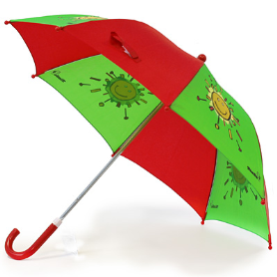 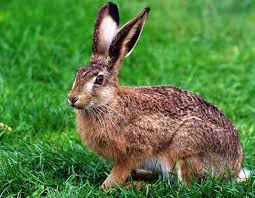 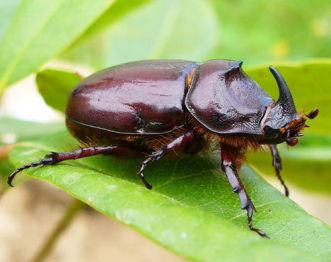 Особенности развивающих игр
Сказочность методик
Игры способствуют развитию познавательных процессов у детей. 
Развивающие игры развивают речь детей: пополняется и активизируется словарь, формируется правильное звукопроизношение, развивается связная речь, умение правильно выражать свои мысли 
???
???
ЗАДАНИЕ 3
Выложите из прозрачных льдинок как можно больше квадратов.
Предложите на основе игры 
«Прозрачный квадрат» варианты 
игры для разного возраста:
 - 1 команда – для младшей группы
 - 2 команда – для средней группы
 - 3 команда для старшей группы
 - 4 команда – для подготовительной 
к школе группы
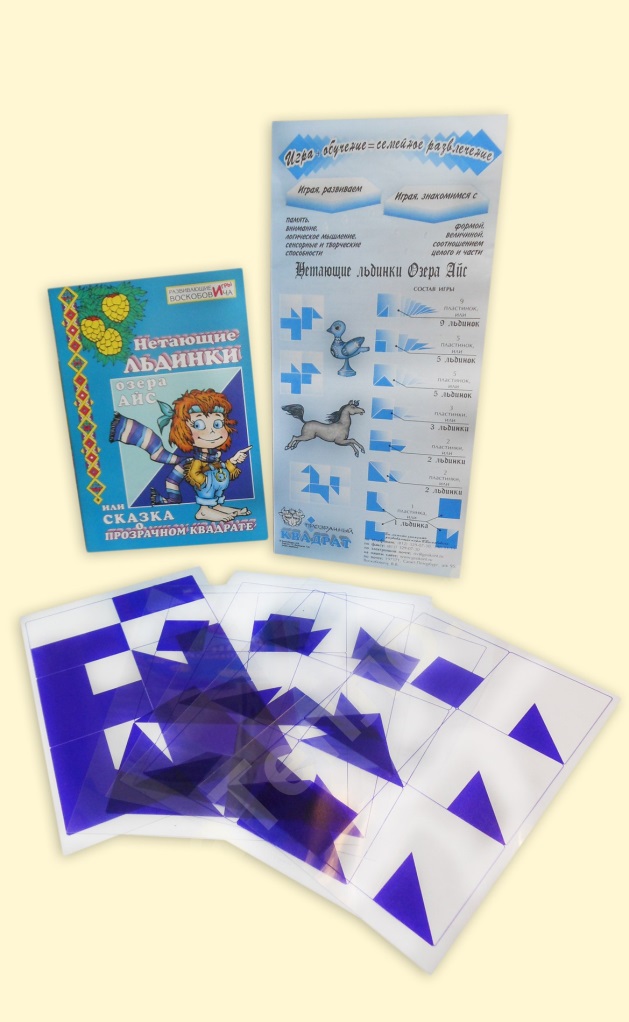 Особенности развивающих игр
Игры способствуют развитию познавательных процессов у детей. Развивающие игры развивают речь детей:
Развивающие игры имеют широкий возрастной диапазон. Это возможно потому, что в играх есть упражнения в одно-два действия для малышей и сложные многоступенчатые задачи для старших дошкольников
???
ЗАДАНИЕ 4
Мачты: 
1 – самая низкая
2 – низкая
3 - ниже средней
4 - средняя
5 – выше средней
6 – высокая
7 – самая высокая
Особенности развивающих игр
Сказочность методик
Игры способствуют развитию познавательных процессов у детей. Развивающие игры развивают речь детей:
Развивающие игры имеют широкий возрастной диапазон.
Игры обладают многофункциональностью. С помощью одной игры можно решать большое количество образовательных задач
ЗАДАНИЕ 5
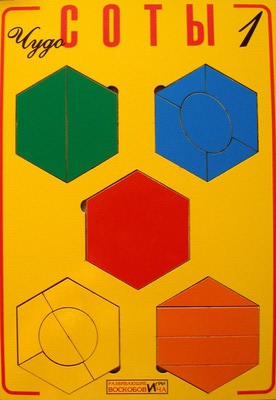 Составить фигуры из предложенных конструкторов, обвести их или зарисовать.
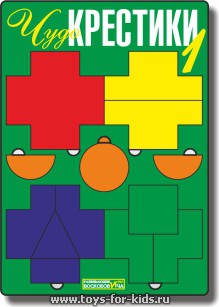 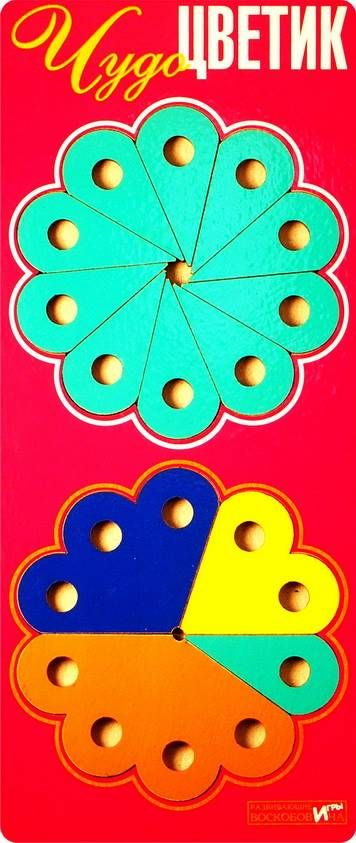 Особенности  развивающих игр
Сказочность методик
Игры способствуют развитию познавательных процессов у детей. Развивающие игры развивают речь детей:
Развивающие игры имеют широкий возрастной диапазон.
Игры обладают многофункциональностью. 
 Игры создают условия для проявления творчества, стимулируя развитие творческих способностей ребенка
ЗАДАНИЕ 6
Используя коврограф
«Ларчик», гномов, цветные квадраты и веревочки  
придумать свою игру
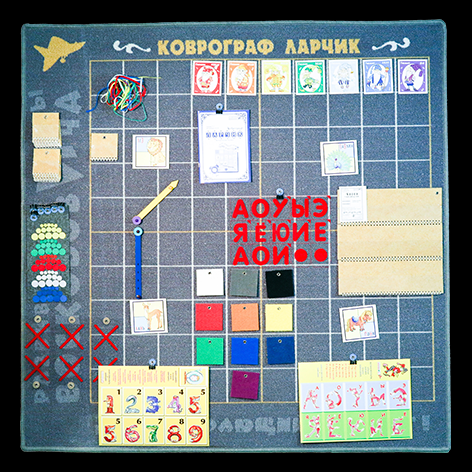 Ососбенности  развивающих игр
Сказочность методик
Игры способствуют развитию познавательных процессов у детей. Развивающие игры развивают речь детей:
Развивающие игры имеют широкий возрастной диапазон.
Игры обладают многофункциональностью. 
 Игры создают условия для проявления творчества
Игры обладают вариативностью. Игровые задания можно корректировать, придумывать свои.
Вариа-тивность
Сказка
Познание
Твор-чество
Речь
Много-функци-ональ-ность
Разно-возраст-ность
Оцените, пожалуйста, свои впечатления от игр Воскобовича
Лев – Технологию уже использую в работе, знаю игры хорошо.

Павлин – Больше эмоций, чем мыслей, надо все обдумать, возможно буду использовать технологию

Лань – Технологию  уже использую,  но необходимо расширять свои знания

Пони – Очень интересная технология, обязательно буду использовать в своей практике